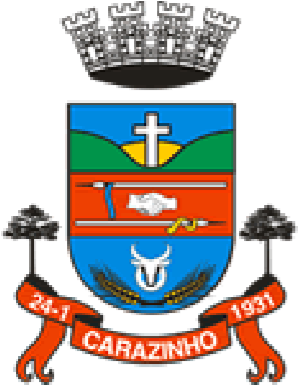 ESTADO DO RIO GRANDE DO SUL 
MUNICÍPIO DE CARAZINHO
Audiência Pública
PLOA
2022
ORÇAMENTO DO MUNICÍPIO
EXERCÍCIO FINANCEIRO 2022
PROJETO DE LEI ORÇAMENTÁRIA
Receita
Despesa por Natureza
Despesa por Órgão
Despesa por Programa
Despesa por Programa